Sviluppare employabilityin Higher Education:il Job Placement tra Didattica, Ricerca e Terza Missione
SSD: M-PED/01

 Tutor Supervisore Prof.ssa Vanna Boffo Candidato Dott. Carlo Terzaroli
Indice

Domanda della ricerca
Origini e contesto
Obiettivi
Indice completo della tesi
La categoria di employability (Capitolo 1)
Metodologia (Capitolo 4)
Prospettive di ricerca per il III° anno
Bibliografia essenziale
Domanda della ricerca
Qual è la valenza formativa delle politiche di Job Placement implementate in alta formazione attraverso i Career Service?
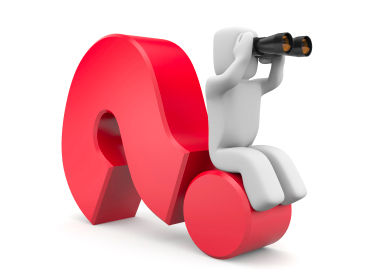 Origini e contesto

Le trasformazioni del mercato del lavoro a livello europeo restituiscono un quadro preoccupante delle dinamiche che riguardano i giovani adulti (Eurostat, 2017):
Elevati livelli di disoccupazione
Criticità nella costruzione del progetto di vita
Rischio di corrosione del tessuto sociale e di esclusione dalla partecipazione democratica
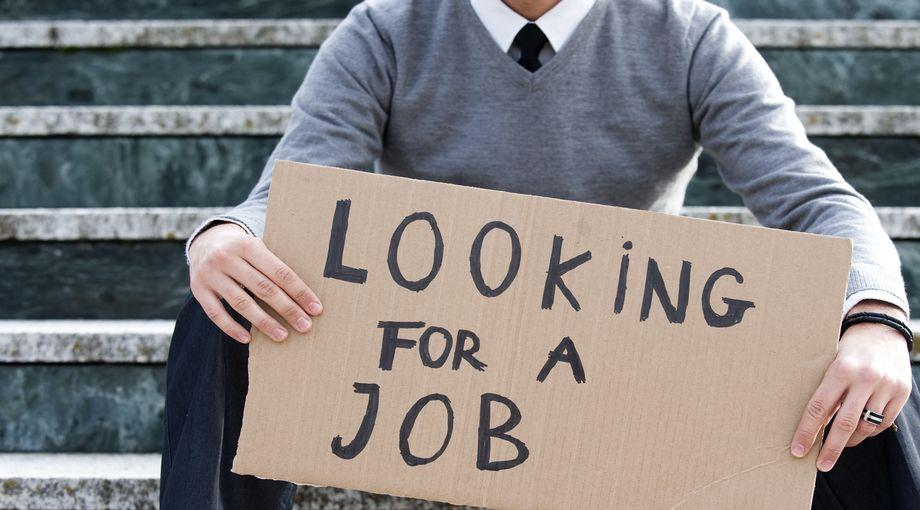 Origini e contesto

Prendersi cura del Lavoro, e di formazione al lavoro in alta formazione, significa comprendere il valore della dimensione professionale nel processo formativo del soggetto.

L’attività lavorativa permea la vita quotidiana, ne qualifica il tempo e ne direziona il senso (Arendt, 1958);

E’ il mezzo per la realizzazione di aspettative e desideri, oltre che per il raggiungimento della felicità (Boffo, 2012);

E’ il veicolo per la formazione umana e per la costruzione di cittadinanza.
Origini e contesto

Questa riflessione coinvolge direttamente l’Università come istituzione deputata alla formazione dei soggetti oltre che alla costruzione di rapporti proficui tra ricerca e sviluppo sociale.

L’ipotesi è che il Job Placement non sia un semplice servizio, ma un vettore di connessioni tra molteplici soggetti.
Origini e contesto
Origini e contesto

 Il concetto di employability, di cui se ne traccia le origini storiche, le principali definizioni e i modelli operativi, può rappresentare oggi il punto di contatto tra due mondi che si sostanzia nel supporto allo sviluppo di competenze e capacità. 

 Riflettere sul valore pedagogico dell’employability è un servizio alle persone in una stagione di elevata criticità sociale e, allo stesso tempo, un percorso di rivisitazione della missione dell’Università nella sua ampia relazione con la società.
The development of students’ employability in Higher Education: a comparative perspective on universities’ approaches at European level
Introduzione
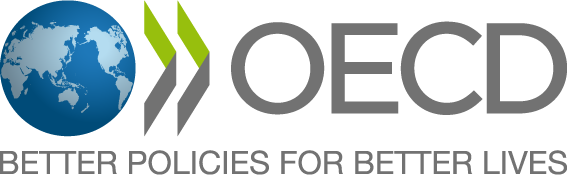 Il contesto delle politiche di Higher Education:
 - OECD (2016), Enhancing Employability
9
The development of students’ employability in Higher Education: a comparative perspective on universities’ approaches at European level
Introduzione
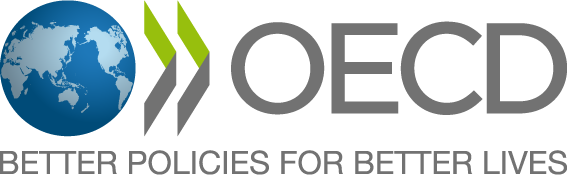 Il contesto delle politiche di Higher Education:
 - OECD (2016), Enhancing Employability
10
The development of students’ employability in Higher Education: a comparative perspective on universities’ approaches at European level
Introduction
The context of Higher Education policies:
 - Yerevan (2015) key priorities (Bologna Process)
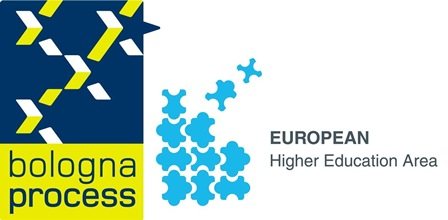 11
The development of students’ employability in Higher Education: a comparative perspective on universities’ approaches at European level
Employability in Higher Education: definitions and models
The definitions of Employability

Employment-Centered
«a combination of factors which enable individuals to progress towards or enter employment, to stay in employment and to progress during their career» (Education and Training 2020)

Competence-Centered
«a set of achievements – skills, understandings and personal attributes – that makes graduates more likely to gain employment and be successful in their chosen occupations» (Yorke, 2006)
DIFFERENZE:
Nella prima definizione la sceta sul percorso professionale è post-posta dopo il completamento degli studi universitari
Nella seconda definizione, c’è un’integrazione tra le competenze dei soggetti e i fattori esterni (sistemici, mercato del lavoro, situazione economica e sociale)
12
The development of students’ employability in Higher Education: a comparative perspective on universities’ approaches at European level
Employability in Higher Education: definitions and models
Employability emerge come un aspetto specifico del processo di formazione (Cambi, 2009)
13
The development of students’ employability in Higher Education: a comparative perspective on universities’ approaches at European level
Employability in Higher Education: definitions and models
Il termine Employability

UK: Robbins Report (1963)
Relazione tra università e mondo del lavoro
Università in un mondo in costante cambiamento
14
The development of students’ employability in Higher Education: a comparative perspective on universities’ approaches at European level
Employability in Higher Education: definitions and models
Il termine Employability

«In simple terms, employability is about being capable of getting and keeping fulfilling work. More comprehensively employability is the capability to move self-sufficiently within the labour market to realise potential through sustainable employment. For the individual, employability depends on the knowledge, skills and attitudes they possess, the way they use those assets and present them to employers and the context (e.g. personal circumstances and labour market environment) within which they seek work» (Hillage & Pollard, 1998, p. 3).
15
The development of students’ employability in Higher Education: a comparative perspective on universities’ approaches at European level
Employability in Higher Education: definitions and models
Il termine Employability

«employability raises fundamental questions about the purpose and structure of higher education. Employability is not about training or providing add-on skills to gain employment. On the contrary, employability is about how higher education develops critical, reflective, empowered learners. Despite appearances to the contrary, the real challenge is not how to accommodate employability but how to shift the traditional balance of power from the education provider to those participating in the learning experience (Harvey, 1999, p. 13).
16
The development of students’ employability in Higher Education: a comparative perspective on universities’ approaches at European level
Employability in Higher Education: definitions and models
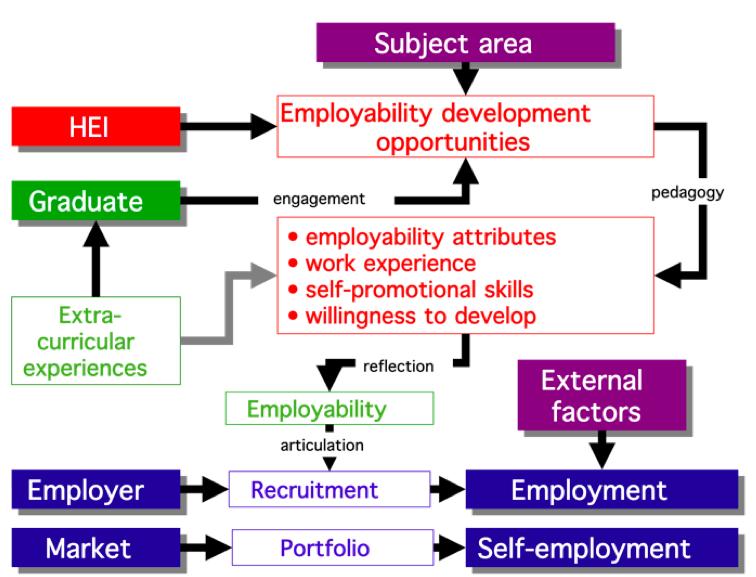 Graduate Employability Model (Harvey, 2003)
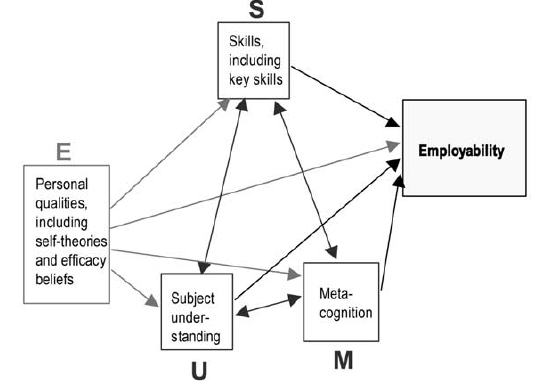 The USEM Model (Yorke, Knight, 2006)
17
The development of students’ employability in Higher Education: a comparative perspective on universities’ approaches at European level
Employability in Higher Education: definitions and models
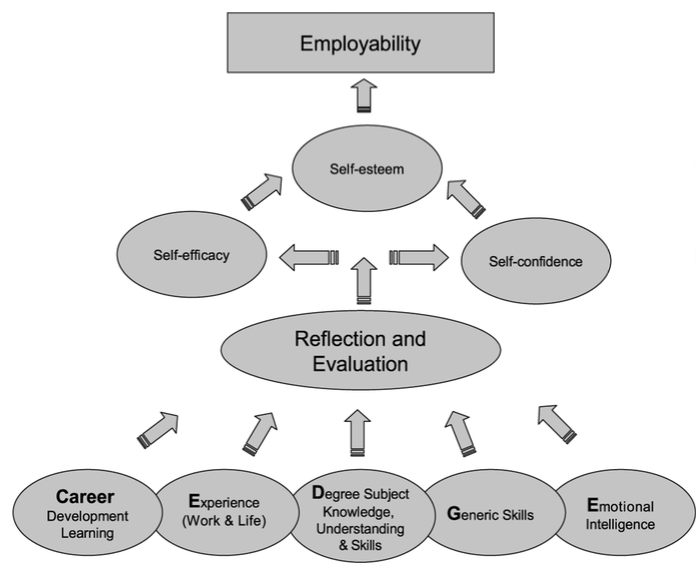 The CareerEDGE Model (Dacre Pool, Sewell, 2007)
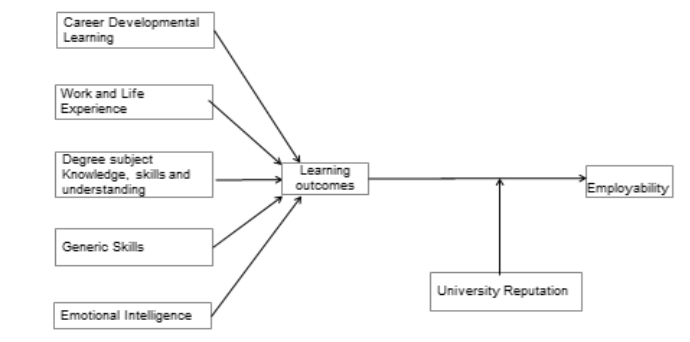 The Employability Model (Sumanasiri, Khatib, Jadibi, 2015)
18
The development of students’ employability in Higher Education: a comparative perspective on universities’ approaches at European level
Employability in Higher Education: definitions and models
Il modello di Barnett (1994) per lo sviluppo di skills in alta formazione
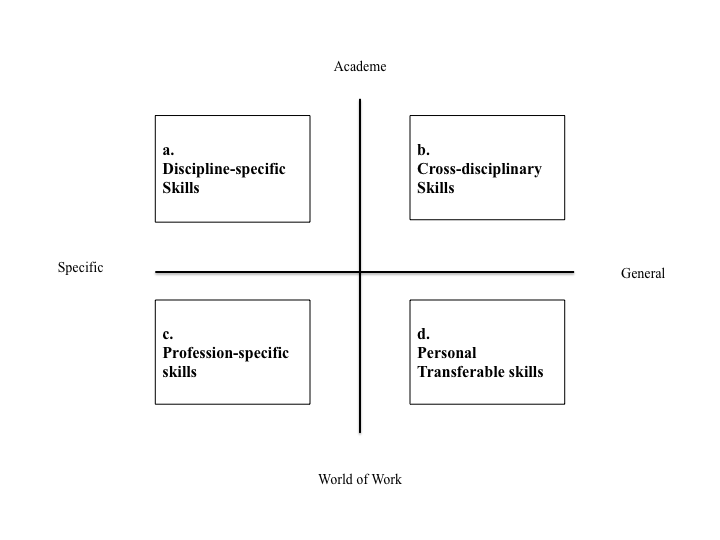 19
The development of students’ employability in Higher Education: a comparative perspective on universities’ approaches at European level
Employability in Higher Education: definitions and models
Ci siamo accorti che il concetto di employability è legato a quello di apprendimento
«Quando sperimentiamo qualcosa noi agiamo su di esso, facciamo qualcosa con esso; poi ne soffriamo le conseguenze o sottostiamo ad esse. Facciamo qualcosa all’oggetto e in compenso esso fa qualcosa a noi; questa è la combinazione particolare. Il nesso di queste due fasi dell’esperienza misura la fertilità o il valore dell’esperienza» (Dewey, 2008, p. 151).
20
The development of students’ employability in Higher Education: a comparative perspective on universities’ approaches at European level
Employability in Higher Education: definitions and models
Ci siamo accorti che il concetto di employability è legato a quello di apprendimento
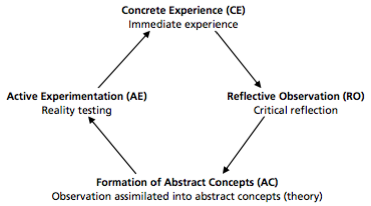 Il ciclo dell'Experiential Learning (Kolb, 1984
21
Domanda della ricerca
…come rileggere allora la domanda della ricerca alla luce dell’approfondimento teorico?
Domanda della ricerca
Qual è la valenza formativa delle politiche di Job Placement implementate in alta formazione attraverso i Career Service?
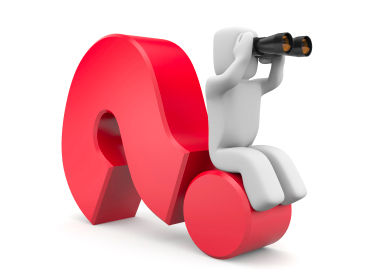 Obiettivi

Comprendere le trasformazioni dell’Università attraverso lo studio dei Career Service

Analizzare i principali modelli di formazione al lavoro implementati a livello nazionale e internazionale

Rilevare buone pratiche per la costruzione di capabilities per il lavoro e per la vita
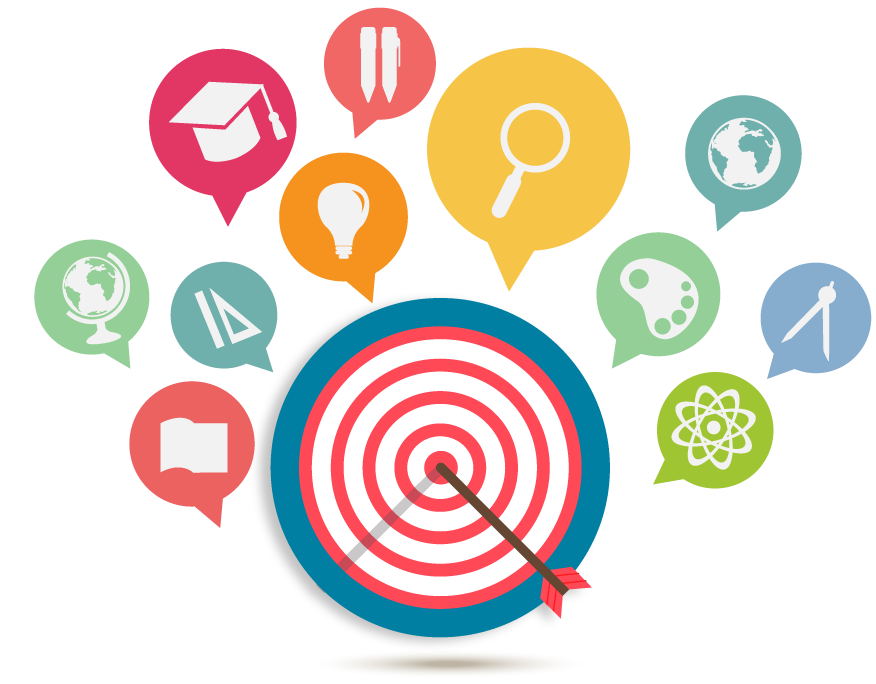 La Metodologia della Ricerca


Epistemologia della ricerca
Filosofia della ricerca
Ricerca qualitativa evidence-based
Metodo di ricerca
Strategia di ricerca
Tecniche di indagine
Strumenti
La Metodologia della Ricerca

Epistemologia naturalistica

Relazione profonda tra dimensione empirica e metodologia, attraverso la relazione tra ricercatore e oggetto;

Prospettiva ecologico-naturalistica (Bateson, 1976);
Relazione tra soggetto e ambiente
Importanza del contesto
Fenomeno acquisisce rilevanza in relazione al contesto in cui è inserito

 RICERCA QUALITATIVA PER COMPRENDERE LA COMPLESSITA’ DELLA REALTA’
La Metodologia della Ricerca

Filosofia della ricerca

Filosofia della ricerca di tipo fenomenologico
Edmund Husserl  filosofia fenomenologica

Esperienza vissuta è al centro della ricerca
Fedeltà al fenomeno
Principio di epochè  Non cercare!
Attenzione aperta
Riflessività continua, processo ricorsivo

Centralità della postura del Ricercatore
La Metodologia della Ricerca

Ricerca di tipo qualitativo

«la chiave per comprendere la ricerca qualitativa giace nell’idea che il significato è socialmente costruito dagli individui nell’interazione con il proprio mondo» (Merriam, 2002, p. 3)

«Qualitative researchers stress the socially constructed nature of reality, the intimate relationship between the researcher and what is studied, and the situational constraints that shape inquiry. Such researchers emphasize the value-laden nature of inquiry. They seek answers to questions that stress how social experience is created and given meaning. In contrast, quantitative studies emphasize the measurement and analysis of causal relationships between variables, not processes. Proponents of such studies claim that their work is done from within a value-free framework» (Denzin & Lincoln, 2005, p. 10).


 RACCOGLIERE DATI PER CREARE CONCETTI NUOVI
La Metodologia della Ricerca

La Grounded Theory come metodo di ricerca

Origini del metodo (Glaser & Strauss, 1967)

Comprensione delle interazioni in un determinato contesto

Ricerca sulle esperienze di morte –> Awareness of Dying (1965) 

Grounded = radicata nei dati
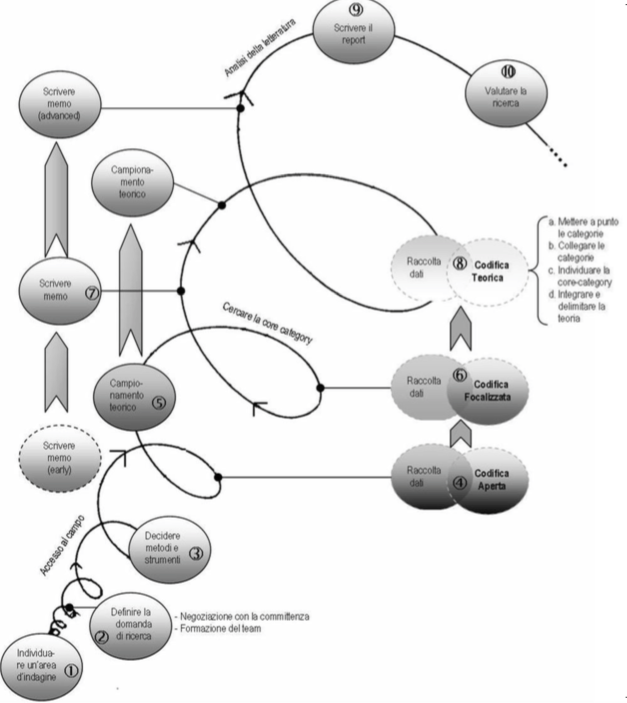 La Grounded Theory come metodo di ricerca
La Metodologia della Ricerca

Fasi e processo della ricerca
La Metodologia della Ricerca

Fasi e processo della ricerca
Prospettive di ricerca

Allargamento del campione

Approfondimento del campione in Irlanda (National University of Ireland Maynooth, University College Dublin, Association of Higher Education Career Services)

Approfondimento del campione in Germania (Münster Universität)

Estensione del campione a Università del Regno Unito (Manchester, Leicester, Derby)
Prospettive di ricerca

Temi
Relazione tra employability ed entrepreneurship
Analisi di modelli e pratiche per la formazione all’entrepreneurship in alta formazione


Che cosa si intende per Entrepreneurship?

«Entrepreneurship is an individual’s ability to turn ideas into action. It includes creativity, innovation, risk taking, ability to plan and manage projects in order to achieve objectives» (European Commission, 2006, p. 8)

… cosa ha a che fare con l’employability?!

Come si vede, il processo di ricerca riparte dalle prime fasi, in forma ricorsiva.
Bibliografia essenziale

Arendt, H. (1958). The Human Condition. Chicago: The University of Chicago Press. 
Baldacci, M. (2001). Metodologia della ricerca pedagogica: l’indagine empirica nell’educazione. Milano: Bruno Mondadori.
Bennett, D. (2016). Enacting strategies for graduate employability: How universities can best support students to develop generic skills. Sidney: Office for Learning and Teaching, Department of Education and Training.
Bennett, N., Dunne, E., & Carre, C. (1999). Patterns of core and generic skill provision in higher education. Higher Education, 37, 71-93.
Bereday, G.Z.F. (1972). Higher Education in Comparative Perspective. The Annals of the American Academy of Political and Social Science. 404, 21-30. 
Boffo, V. (2012). A Glance at Work. Firenze: Firenze University Press.
Boffo, V., Fedeli, M., Melacarne, C., Lo Presti, F., & Vianello, M. (2017). Teaching and Learning for Employability. New Strategies in Higher Education. Milano-Torino: Pearson.
Candia, G., & Cumbo, T. (a cura di). (2016). Un ponte tra Università e lavoro. Rapporto sullo stato dei servizi universitari di orientamento e placement 2015. Roma: Italia Lavoro. 
Dacre Pool, L., & Sewell, P. (2007). The key to employability: developing a practical model of graduate employability. Education + Training, 49 (4), 277-289.
Denzin, N.K., & Lincoln, Y.S. (a cura di). (1994). Handbook of Qualitative Research. Thousand-Oaks, Londra- New Delhi: SAGE Publications.
Dewey, J. (1951). Scuola e società. Firenze: La Nuova Italia. Dey, F., & Cruzvergara, C.Y. (2014). Evolution of Career Services in Higher Education. New Directions For Student Services, 148, 5-18. 
Eurostat. (2017). Unemployment statistics. Disponibile in: https://goo.gl/a8HdLb [12 aprile 2017].
Federighi, P. (2011). La ricerca evidence based in educazione degli adulti. Pedagogia Oggi, 1-2, 112-120.
Glaser, B.G., & Strauss, A. (2006). The Discovery of Grounded Theory. Strategies for Qualitative Research. New Brunswick-London: Aldine Transaction. 
Harvey, L. (1999). New realities: the relationship between higher education and employment, Keynote presentation alla European Association of Institutional Research, Lund, Sweden. Disponibile in:  https://goo.gl/5JnchK  [23 marzo 2017].
Hillage, J., & Pollard, E. (1998). Employability: developing a framework for policy analysis. Research Brief 85, Londra: Institute for Employment Studies, Department for Education and Employment.
Kolb, D.A. (1984). Experiential Learning. Experience as The Source of Learning and Development. Englewood Cliffs: Prentice-Hall. 
Merriam, S.B. (2002). Qualitative research in practice: examples for discussion and analysis. San Francisco: Jossey-Bass.
Mortari, L. (2012). Cultura della ricerca e pedagogia. Prospettive epistemologiche. Roma: Carocci. 
Nussbaum, M.C. (2011). Non per profitto. Perché le democrazie hanno bisogno della cultura umanistica. Bologna: Il Mulino. 
Nussbaum, M.C. (2012). Creare capacità. Liberarsi dalla dittatura del PIL. Bologna: Il Mulino. 
Pegg, A., Waldock, J. Hendy-Isaac, S., & Lawton, R. (2012). Pedagogy for employability. York: The Higher Education Academy.
Phillips, D., & Schweisfurth, M. (2014). Comparative and International Education: An Introduction to Theory, Method and Practice. New York: Bloomsbury Academic. 
Strauss, A., Corbin, J.. (1990). Grounded Theory Research: Procedures, Canons and Evaluative Criteria. Qualitative Sociology, 13/1, 3-21. 
Sumanasiri, E.G.T., Yajid, M.S.A., & Khatibi, A. (2015). Review of Literature on Graduate Employability. Journal of Studies in Education, 5/3, 75-88.
Yorke, M. (2006). Employability in higher education: what it is - what it is not. York: The Higher Education Academy. 
Yorke, M., & Knight, P.T. (2006). Embedding employability into the curriculum. York: The Higher Education Academy.
Grazie per l’attenzioneCandidato Dott. Carlo TerzaroliTutor Supervisore Prof.ssa Vanna Boffo  Firenze, 26 Settembre 2017